Lessons from Psalms #15:
The blessings that obedience brings
Psalm 119:1-8
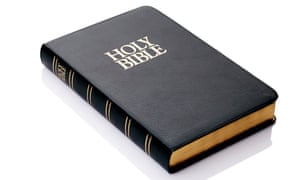 What does the Word of God do for us?
The blessings that obedience brings
1- The Word of God keeps us pure
2- The Word of God helps us to know/experience HIM
3- We should be resolved to obtain His Blessing
Let’s Pray…
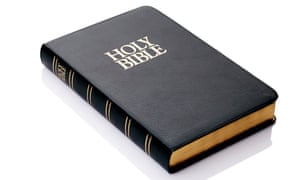 Psalm 119:1-8
THE WORD OF GOD:
	     KEEPS US PURE/BLAMELESS
1 Blessed are those whose ways are blameless, who walk according to the law of the Lord.
Matthew 15:18-20 
“But the things that come out of the mouth come from the heart, and these make a man ‘unclean.’ For out of the heart come evil thoughts, murder, adultery, sexual immorality, theft, false testimony, slander. These are what make a man ‘unclean’; but eating with unwashed hands does not make him ‘unclean.’”
Blameless literally is "complete, or having integrity." This is what will happen to those who make the Word of God the centre of their life.
Know that a person is not justified by the works of the law, but by faith in Jesus Christ. So we, too, have put our faith in Christ Jesus that we may be justified by faith in Christ and not by the works of the law, because by the works of the law no one will be justified.
Galatians 2:16 (NIV)
Ephesians 2:8-9
Blessed = Supremely Happy
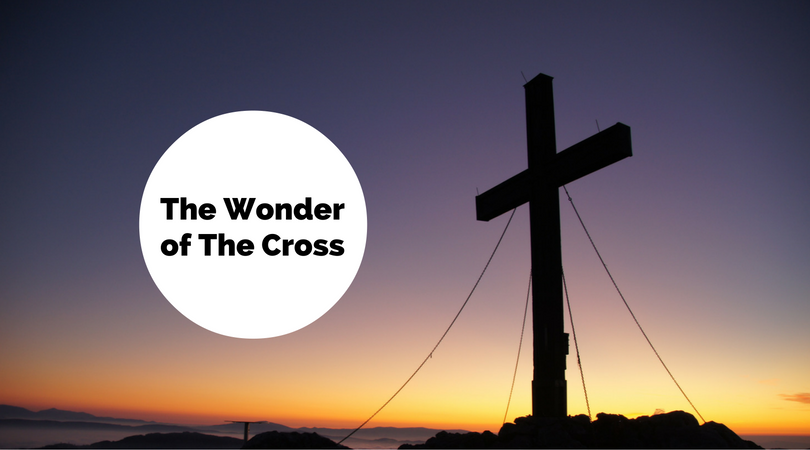 Titus 2:11-14 
“For the grace of God that brings salvation has appeared to all men. It teaches us to say “No” to ungodliness and worldly passions, and to live self-controlled, upright and godly lives in this present age, while we wait for the blessed hope—the glorious appearing of our great God and Saviour, Jesus Christ, who gave himself for us to redeem us from all wickedness and to purify for himself a people that are his very own, eager to do what is good.”
II. THE WORD OF GOD HELPS US TO KNOW GOD
“Blessed are those who keep his statutes    and seek him with all their heart—”
Psalm 119:2 (NIV)
“They do no wrong    but follow his ways”.
Psalm 119:3 (NIV)
“You have laid down precepts    that are to be fully obeyed”.
Psalm 119:4 (NIV)
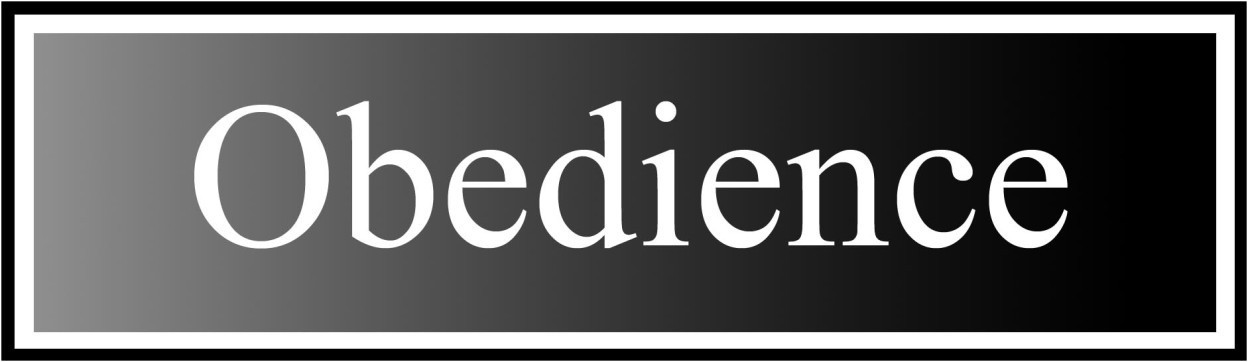 Oh, that my ways were steadfast in obeying your decrees!
Psalm 119:5 (NIV)
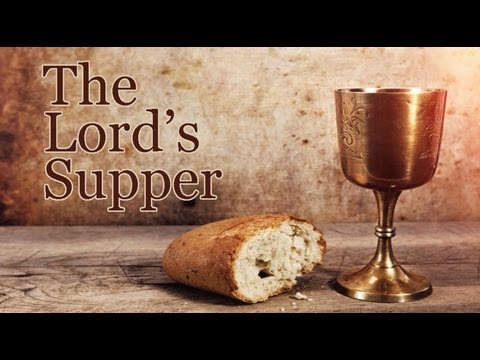 But ‘if any man sin, we have an advocate with the Father, Jesus Christ the righteous’ (1 John 2:1).
Psalm 119:6 (NIV)
“Then I would not be put to shame when I consider all your commands”.
But without Faith it is impossible to please Him, for he who comes to God must believe that He is, and that He is a rewarder of those who diligently seek Him.
Hebrews 11:6 (NKJV)
FAITH engages every department of your personality.
With your mind you hear about God, your creator, your Lord, the eternal God, Holy, you hear about His great kindness, if we trust in Him you have access to Him. You understand this with your mind and you embrace it.
With your heart, in your affection you say, this is what I need, I cannot rest until I have Him, you feel it.
With your will, you say I will arise and I will go to my Father as the prodigal Son.
We would not be put to shame when we consider all His commands.
Calvin taught that the law of God is like a mirror.
III. We should be resolved to obtain His Blessing.
“I will praise you with an upright heart as I learn your righteous laws.”
Psalm 119:7 (NIV)
“We must learn to praise, so that we may praise, and then praise when we have learned”
Charles Spurgeon.
Psalm 119:8 (NIV)
I will obey your decrees;do not utterly forsake me.
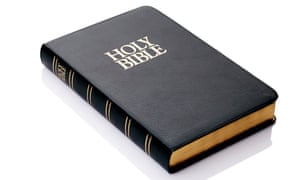 What does the Word of God do for us?
The blessings that obedience brings
1- The Word of God keeps us pure
2- The Word of God helps us to know/experience HIM
3- We should be resolved to obtain His Blessing